Statutory Interpretation
Legal Language



Maciej Pichlak PhD
Department of Legal Theory and Philosophy of Law
University of Wroclaw
Maciej.Pichlak@uwr.edu.pl
Legal interpretation
A process of determining a meaning of legal text (legal rules)


LEX and IUS

(Lawyer as a Chef)
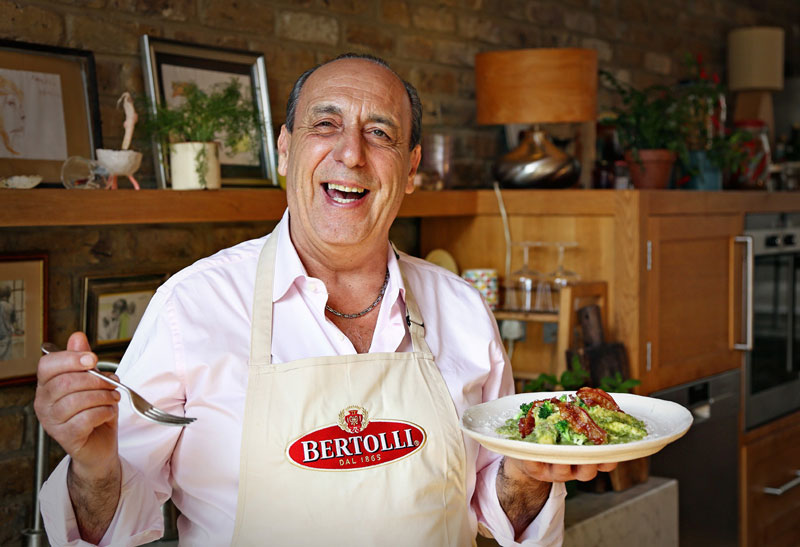 Legal reason – a controversy
'God had endowed His Majesty with excellent science, and great endowments of nature ...' still 'his Majesty was not learned in the laws of his realm of England, and causes which concern the life, or inheritance, or goods, or fortunes of his subjects, are not to be decided by natural reason but by the artificial reason and judgment of law, which law is an art which requires long study and experience, before that a man can attain to the cognisance of it.'

Sir Edward Coke to King James I, in 1607


The first thing we do, let's kill all the lawyers.

W. Shakespeare, Henry The Sixth, Part 2, about 1590
Types of interpretation according to a context
In concreto
judicial decisions,
administrative decisions.


In abstracto
legal science, 
constitutional courts.
Methods of interpretation (civil law)
non-lingustic
linguistic
the linguistic meaning
-common rules
-typically legal rules
purposive
-axiological context
-pragmatic context
systemic
rule as a part of a system
-features of system
-principles of system
- position of the rule in system
Methods of interpretation in Anglo-Saxon and Continental legal culture: a comparison
Linguistic interpretation(logical, grammatical)
„Literal interpretation (or textualism) may be defined as the action of explaining what a normative text conveys by looking at the usual meaning of the words contained therein. The literal interpretation of a clear and precise provision is the method of interpretation that best reflects the principle of legal certainty…”
Lenaerts, Gutierrez-Fons

Expenses on restoration of residential building […]

Plain meaning rule
„If the words of the statute are in themselves precise and unambiguous, then no more can be necessary than to expound those words in their natural and ordinary sense. The words themselves alone do, in such case, best declare the intention of the lawgiver”.
Sussex Peerage Case, 1844
Clara non sunt interpretanda and The doctrine of acte clairé

Whosoever when performing a robbery uses a firearm, a knife, or another similarly dangerous item…
Linguistic interpretation(logical, grammatical)
Decree on counteracting against secret alcohol distillery (12.12.1944): 
Who buys, stores, or transports alcoholic beverages […] shall be subject to the penalty…

'Lege non distinguente' rule
What law does not distinguish, one should not distinguish (no exceptions should be made).
Linguistic interpretation
Corpses may be buried in tombs or burial vaults. […]
Remains may be buried in tombs, burial vaults, or be dispersed in a sea.

'Per non est' rule
No piece of legal text may be treated as superfluous
When language is not enough…
Whosoever steps on grass, or destroys plants, shall be subject to penalty of…

Golden rule:
„In construing … statutes … the grammatical and ordinary sense of the words is to be adhered to, unless that would lead to some absurdity, or some repugnance or inconsistency with the rest of the instrument, in which case the grammatical and ordinary sense of the words may be modified, so as to avoid the absurdity and inconsistency, but no farther”.
Grey v. Pearson, 1857

„Inconsistency” or „absurdity”
 Systemic or purposive interpretation
Systemic interpretation
Need for a consistency and a completeness of the system
The role of legal principles

„…each provision (…) must be interpreted in such a way as to guarantee that there is no conflict between it and the general scheme of which it is part”.
Lenaerts, Gutierrez-Fons

Argumentum a rubrica
During interpretation, the location of the rule in the legal system should be respected.

 Is industrial alcohol an alcoholic beverage?
Purposive interpretation(Functional, teleological)
Argumentum ad absurdum
One may not choose the interpretation that guides to absurd, ridiculous or unacceptable consequences.

Intention or ratio legis
The rule should be interpreted in accordance with and with respect to its ratio legis/ intented purpose.
ratio legis: reasons for enacting the rule (its goal or value it serves)‏
The use of travaux préparatoires 

A flatboat vs. a residential building
Outcomes of interpretation
literal – narrowing – extensive

Prima facie principle:
The priority of linguistic/ literal/ plain meaning interpretaion
Outcomes of interpretation
Extensive interpretation is usually restricted:

on exceptions (exceptiones non sunt extendendae)‏
on lex specialis rule
on rules limitating fundamental rights
in criminal law to disadvantage of the accused
Anglo-American culture (common law)
Textualism
The meaning is based on the ordinary meaning of the text, as understood by 'objectively reasonable' user of language.
Originalism
The meaning is determined in and stable from the moment of law’s enactment.
Intentionalism
For the meaning, the intention of the lawgiver is decisive. 
Purposive approach
The meaning is decided in the light of a law’s purpose, as derived from a context, extraneous (legislatory) materials, etc.
Methods of interpretation in practice
No vehicles in the park.
An ambulance may go into the park.

An ambulance crew on a picnic?
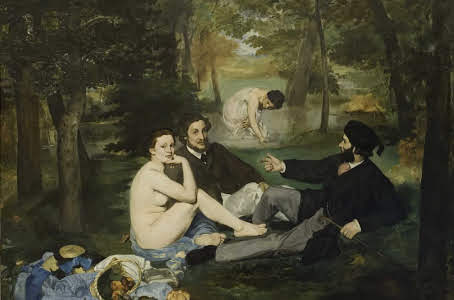 Methods of interpretation in practice
When interpreting a regulation, according to which ‘When a witness is staying abroad, a protocol of his previous confessions may be read in front of a court [without his or her direct presence]’, a court decided that this regulation is applicable to witnesses who are staying abroad both permanently or temporarily. The court argued that:
according to a clear meaning of the interpreted regulation there are no reasons to differentiate a situation of both groups of witnesses (these staying abroad permanently or contemporarily);
an intention of issuing this regulation was to ensure a swift and unimpeded course of criminal procedure, what reflects general principles of swiftness and effectiveness of criminal trial, with which the proposed interpretation is consistent;
one should take into account the fact that the interpreted regulation belongs to the law of criminal procedure. In this regard, the interpretation proposed by the court is in line with basic tenets criminal proceeding, according to which a witness may be interviewed by proper authorities of foreign country (under a procedure of international legal aid), but such a solution is limited to exceptional situations, when confessions cannot be obtained otherwise.